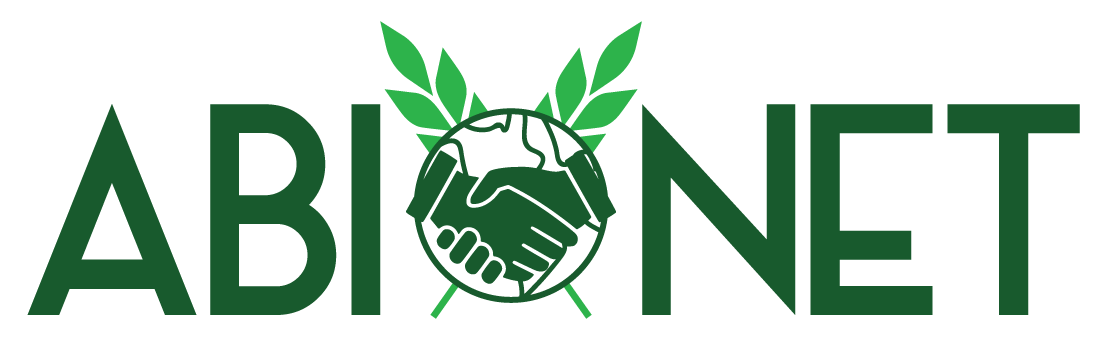 ABIONET: ANAU Financial Progress Report By 9 Oct.2019
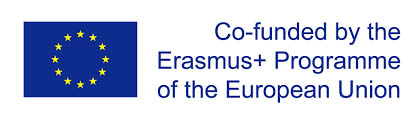 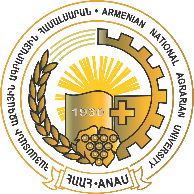 Thessaloniki 9-14 October 2019
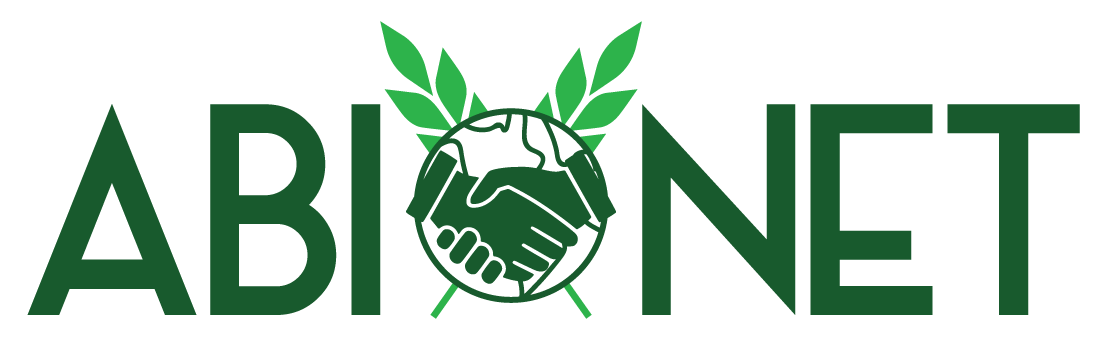 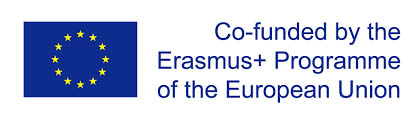 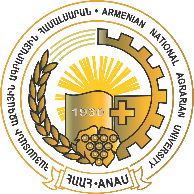 ANAU BUDJET
STAFF COST             19.578 euro
TRAVEL COST            8.735 euro
COST OF STAY             20.775 euro
EQUIPMENT COST         64.694 euro
TOTAL              113.782 euro
+  21.532 euro SPECIAL MOBILITY STRAND     =    135.314 euro
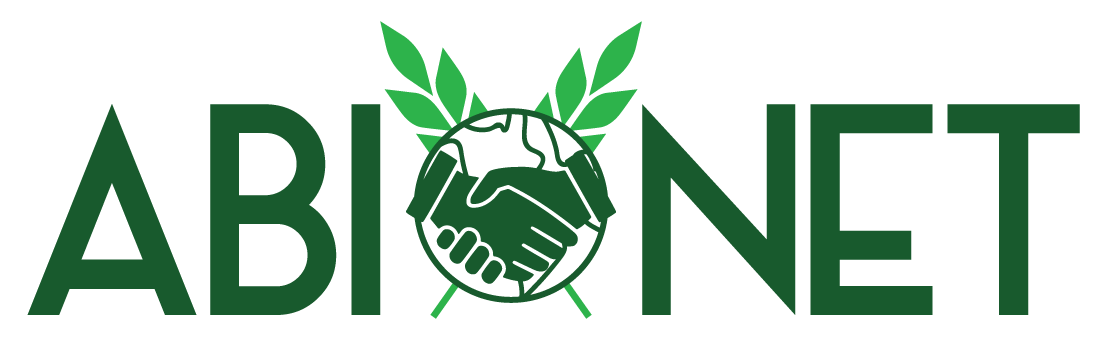 Declared Travel & Cost of Stay
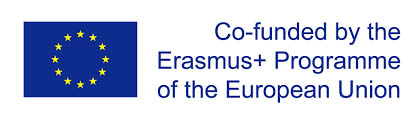 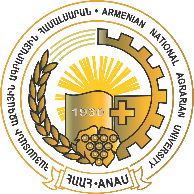 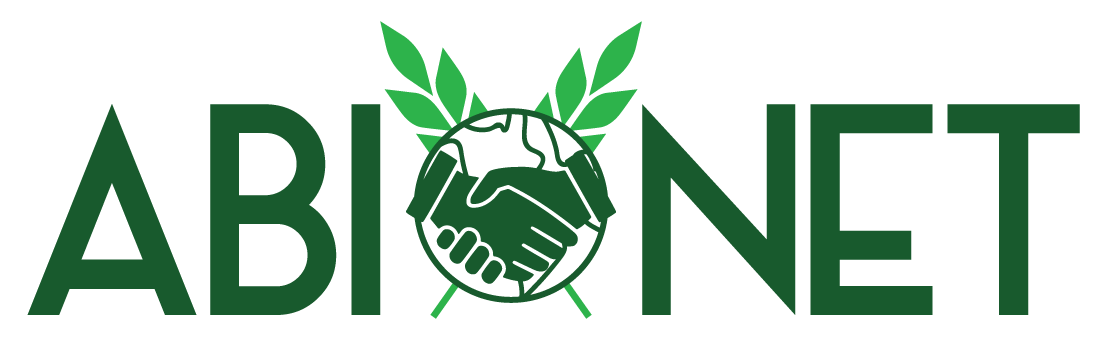 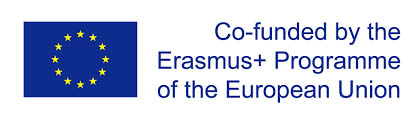 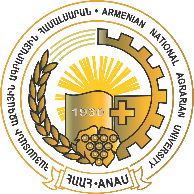 Declared Costs VS Budget*4.429 euro  of equipment cost will be transferred as soon as the items will be supplied
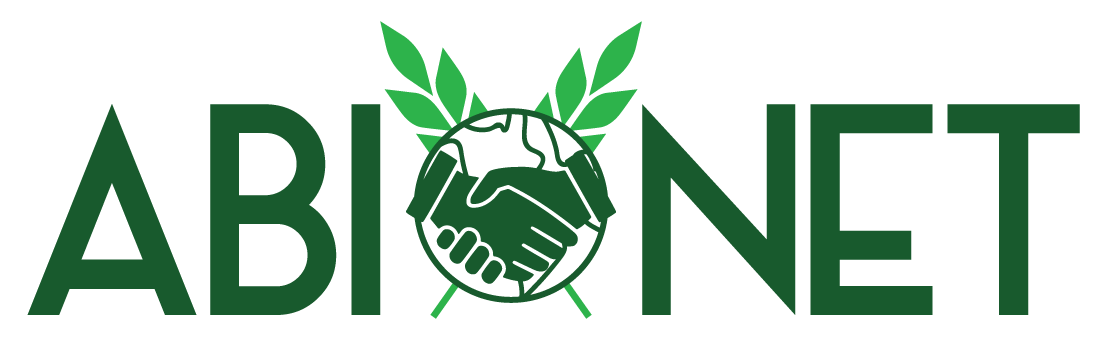 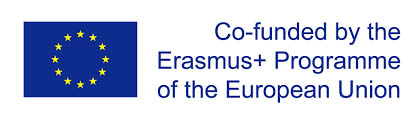 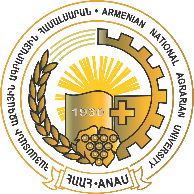 Declared Budget VS 1-st Transfer*Projectors cost: will be transferred as soon as the items will be supplied